GSICS Agency Report2024
Mounir Lekouara and EUMETSAT team (see last slide)
EUMETSAT
EUMETSAT operational GSICS products
Near-Real Time and Re-Analysis Correction products for SEVIRI Meteosat-9, -10 and -11 (MSG-2, -3, -4) , based on GEO-LEO IR inter-calibration with Metop-C/IASI (in addition to those already generated with Metop-B/IASI) - now officially operational GSICS products
11 OPERATIONAL PRODUCTS + 2 retired
2
Support to GRWG Activities (i)
Led or contributed to discussions at Web Meetings on:
Lunar Calibration R&D and workshop preparation
VNIR DCC (product definition + ATBD evolutions + applications to LEOs)
IR: hot-land issue + uncertainty analysis
3
Support to GRWG Activities (ii)
Ongoing Developments:
MTG-I FCI and LI are now routinely monitored
VNIR:
Organisation of the 4th Joint GSICS/IVOS Lunar Calibration WS (4-8/12/2023)
Involved in the discussions on LSICS framework + SLIM model as a new lunar calibration community model
Enhancement of the LESSSR model (lunar model based on SCIAMACHY + RELAB) via external study (on-going)
DCCs, using NOAA-20 VIIRS as a reference
Desert Calibration + Inter-Calibration : two new algorithms for MICMICS
IR: 
Development of improved IR inter-calibration algorithm ​
MICMICS now facilitates IR inter-calibration, leveraging references from both IASI and CrIS
EUMETSAT-ECMWF collaboration in preparing for MTG-IRS in NWP using GIIRS (-A/-B) observations 
MW: 
Supported development of work plan for Microwave Sub-Group​
UV: 
Extraction + processing of all GOME-2 lunar measurements to support inter-calibration between SCIAMACHY and GOME-2 using the Moon as a transfer target
Ongoing development and integration of radiometric calibration systems for UVN, UVNS & CO2-I in MICMICS
See 1k
See 3b
See 3s
See 1f
See 3u
See 5m/n/p
See 5f
See 8i
4
Support to GDWG Activities
Introduction to WMO WIS 2.0 System​

Supported revision of GSICS SOS Reports​
See 2d
5
EUMETSAT Other GSICS Activities
MICMICS
Prototype Development & procurement of Operational System
To replace current GSICS processors
New capabilities:
Improved GEO-LEO IR algorithm
Switch to NOAA-20 VIIRS in the GSICS DCC algorithm as new GSICS reference + implementation of a DCC calibration (reference = RTM)
On-going development of new GSICS DCC products for VNIR (LEO/LEO) 
New Desert Calibration
New Desert Inter-Calibration
Process more instruments/channels: SEVIRI, FCI, LI, AVHRR, SLSTR, OLCI, …
The tool has reached a critical mass of methods and sensors to support new accurate diagnostics
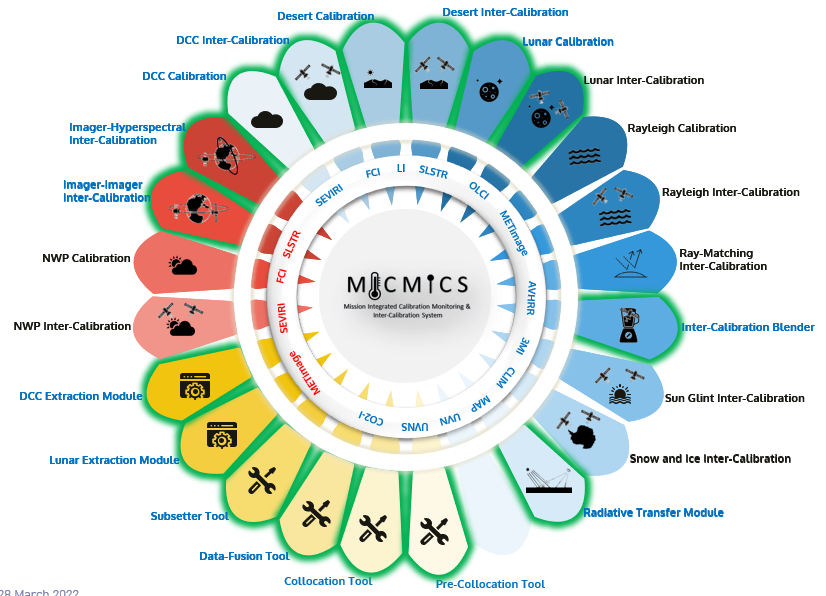 6
MICMICS analyses for MTG-I FCI
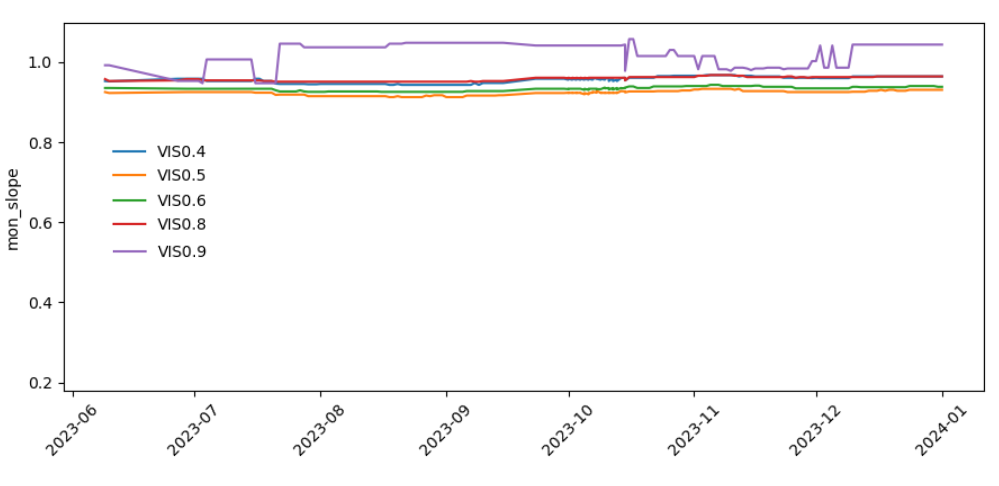 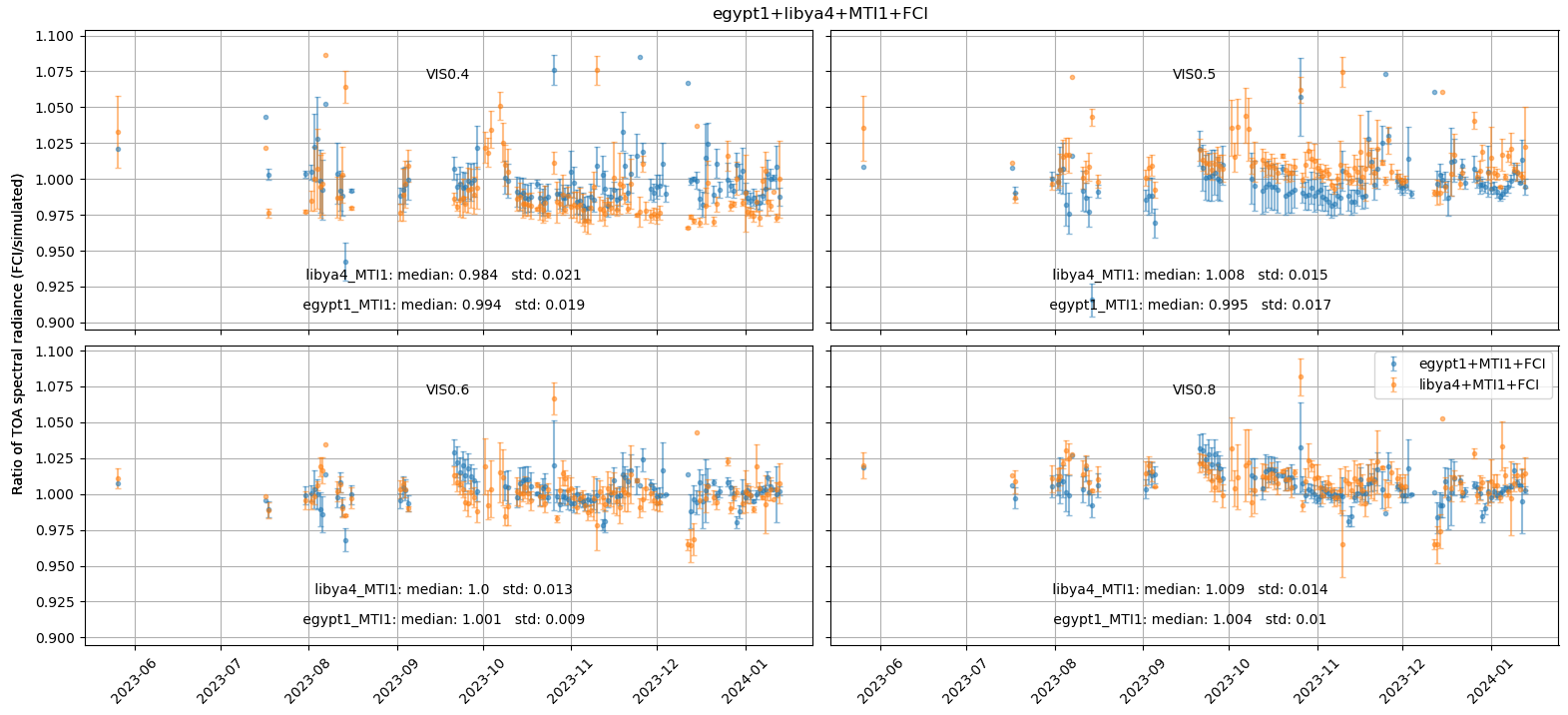 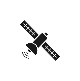 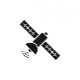 Preliminary analyses on not fully calibrated Level-1c products
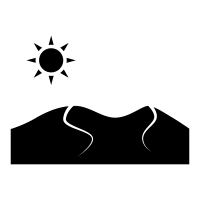 DESICS
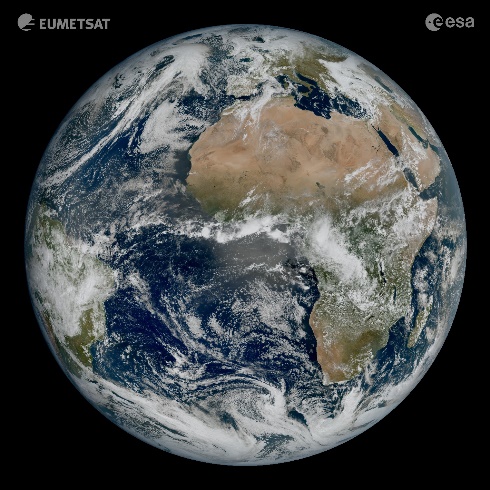 VNIR Drift monitoring
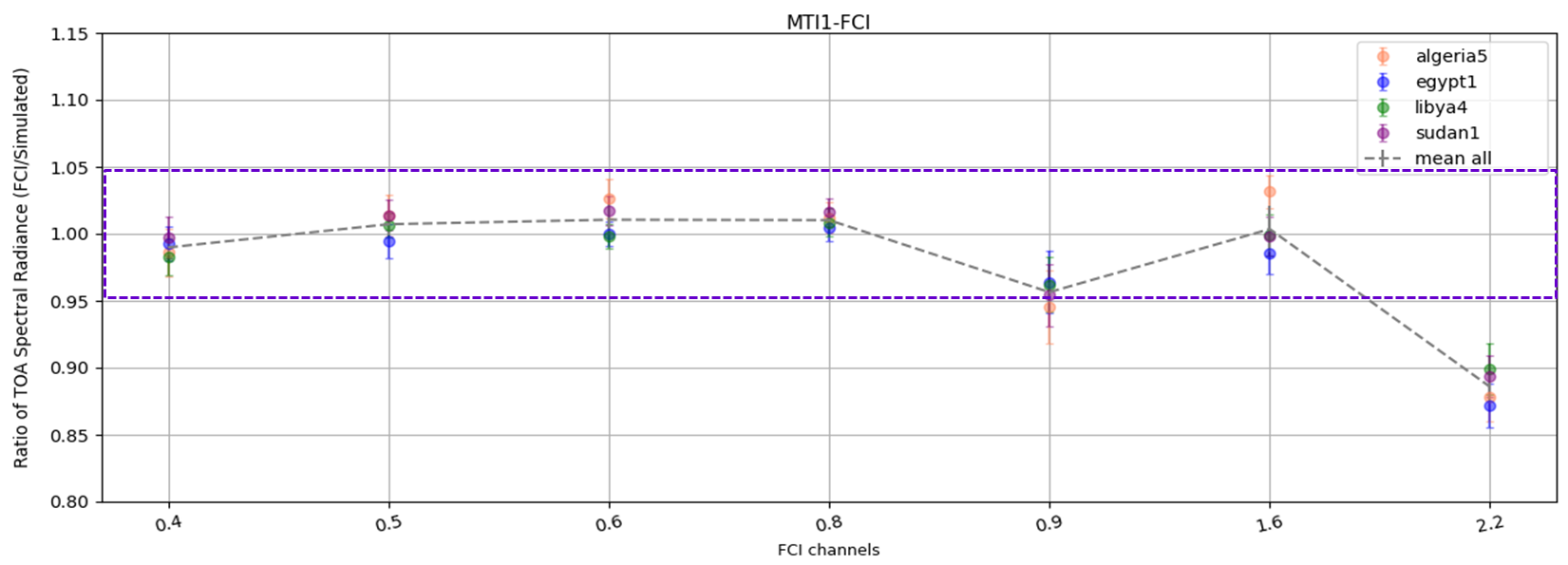 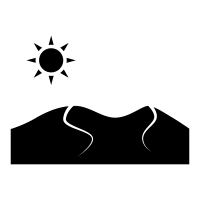 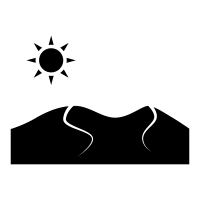 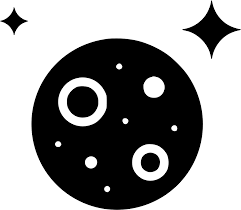 DESCS
DESCS
LCS
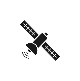 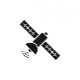 DCCICS
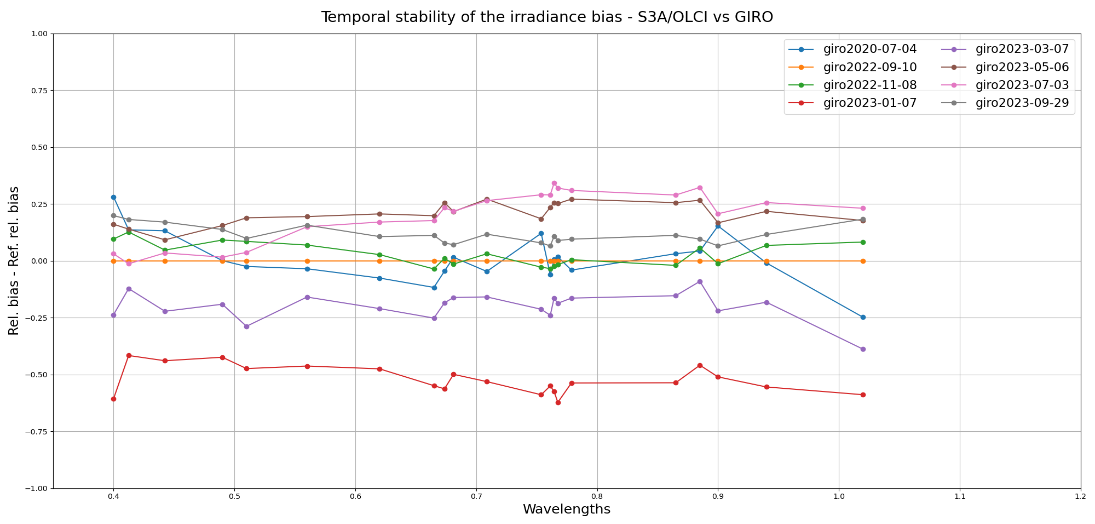 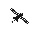 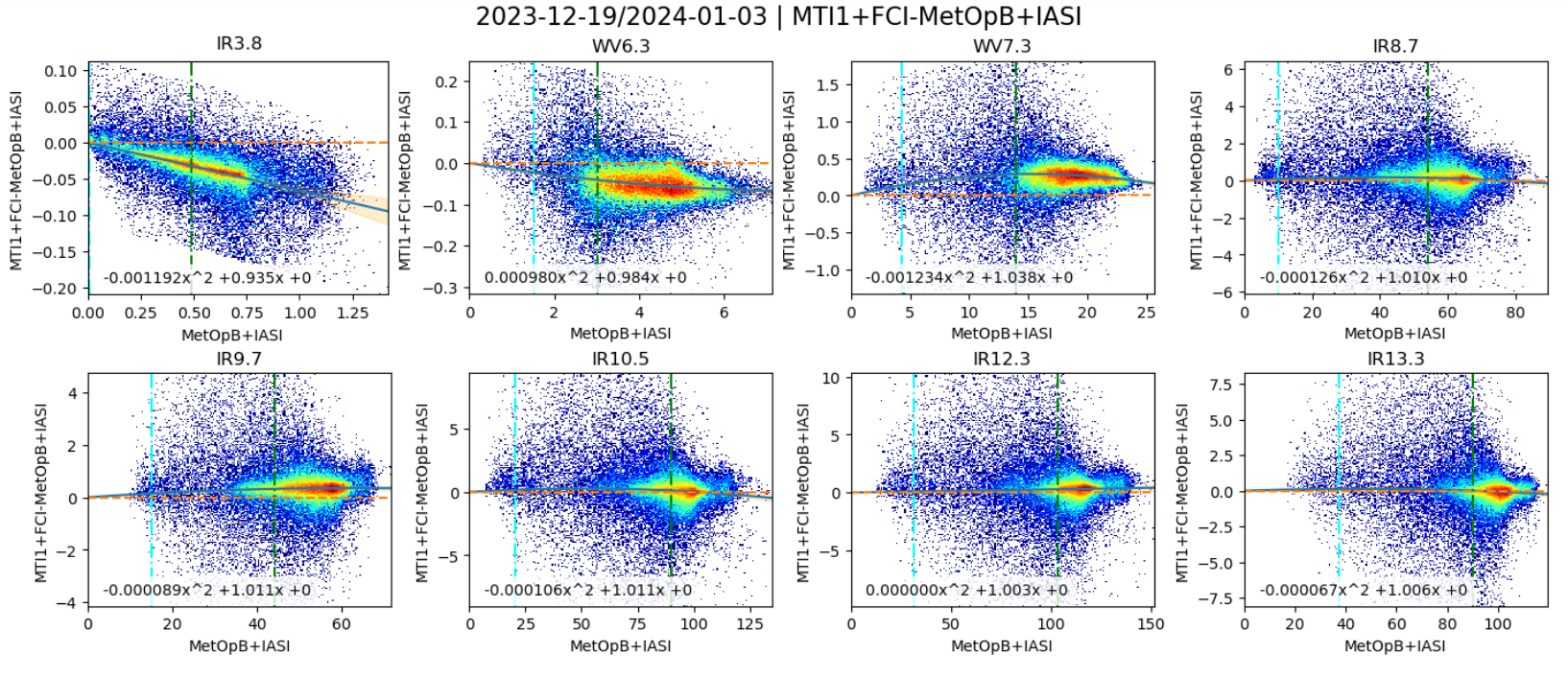 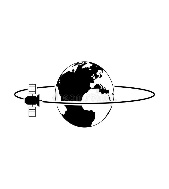 IHIC
VNIR absolute calibration and Drift monitoring
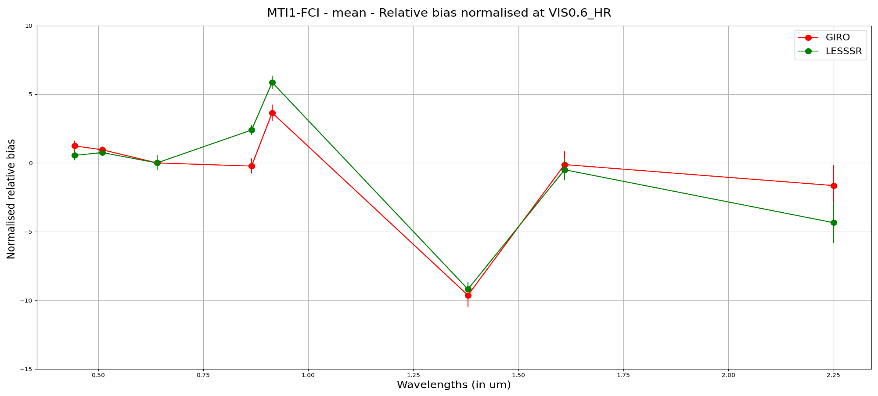 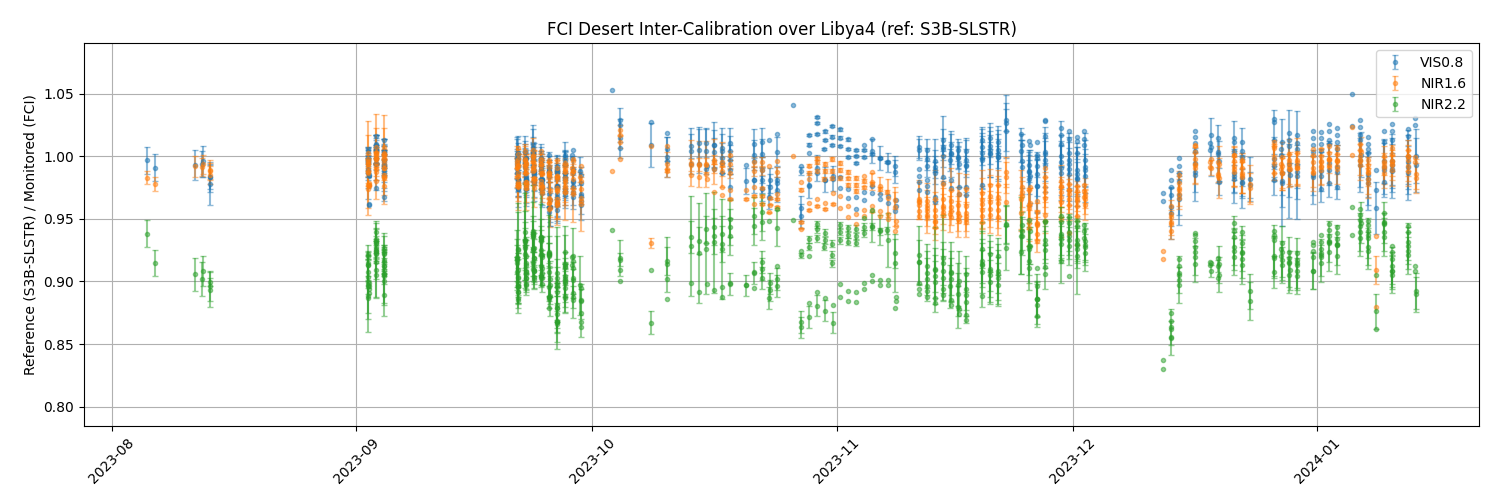 Monitoring IR channels
VNIR Drift monitoring
7
VNIR Drift monitoring
New IASI L1c products  Correction of the non-linearity
Motivation:
The on-board non-linearity (NL) correction has been improved for both IASI-A (in 2019) and IASI-B (in 2017)  But no reprocessing possible;
EUMETSAT has developed a NL post-processing to be applied on the IASI L1c products  To restore the time consistency of the IASI radiance archive in the CO2 band at 15 mm, as well as the consistency between the instruments.
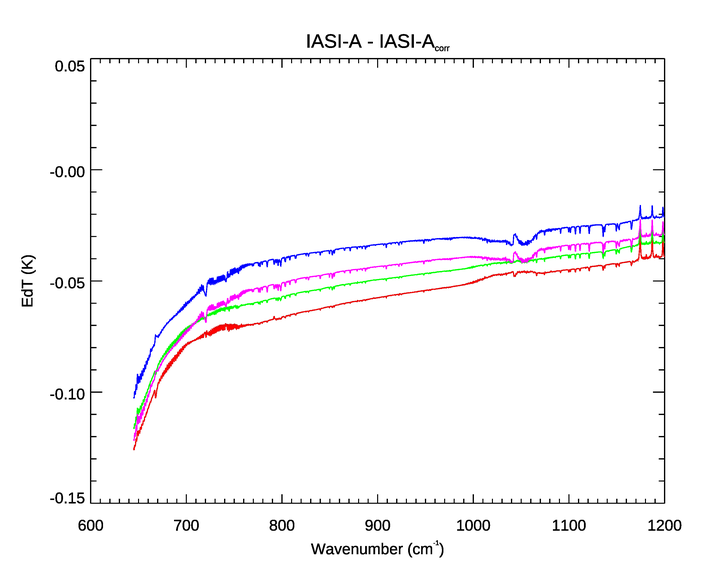 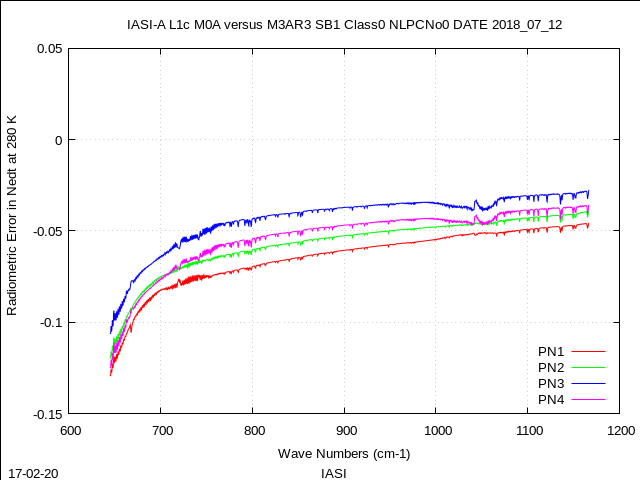 Residual NL error computed from the raw interferograms
Difference IASI-A vs IASI-Areprocessed averaged over Jun-Sep. 2019
8
New IASI-A/-B L1c products - Q2/2024
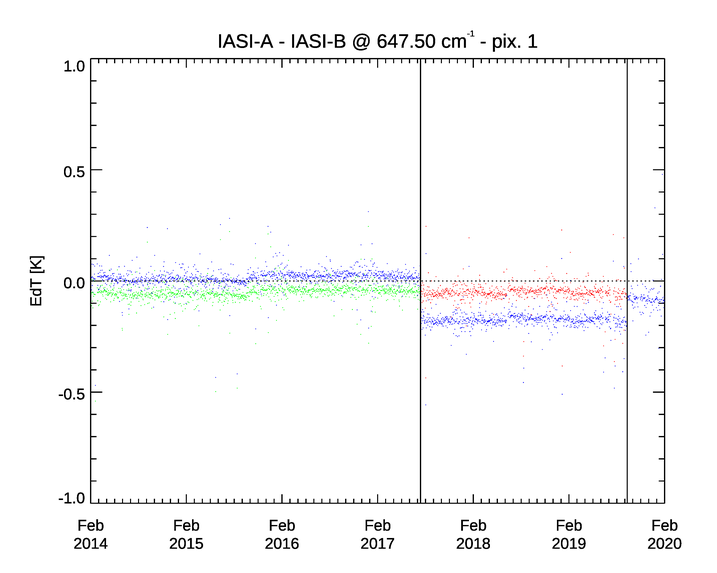 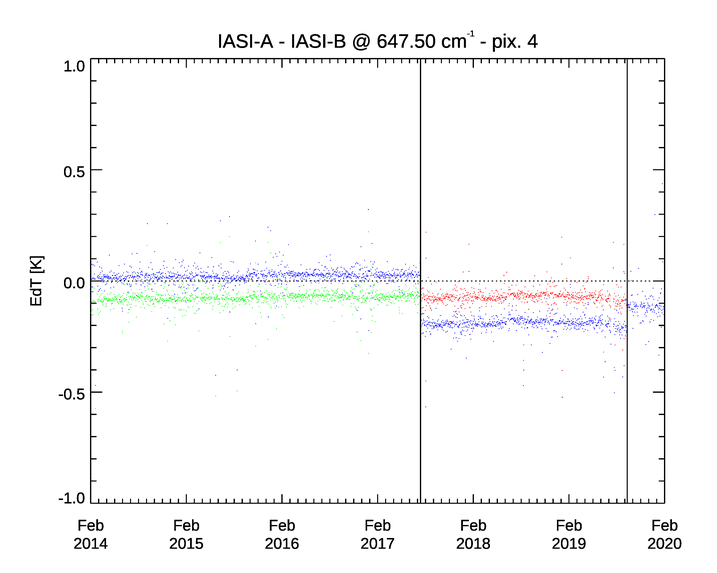 Original 
(IASI-A – IASI-B)
(IASIArepro – IASIB) between 2017 and 2019
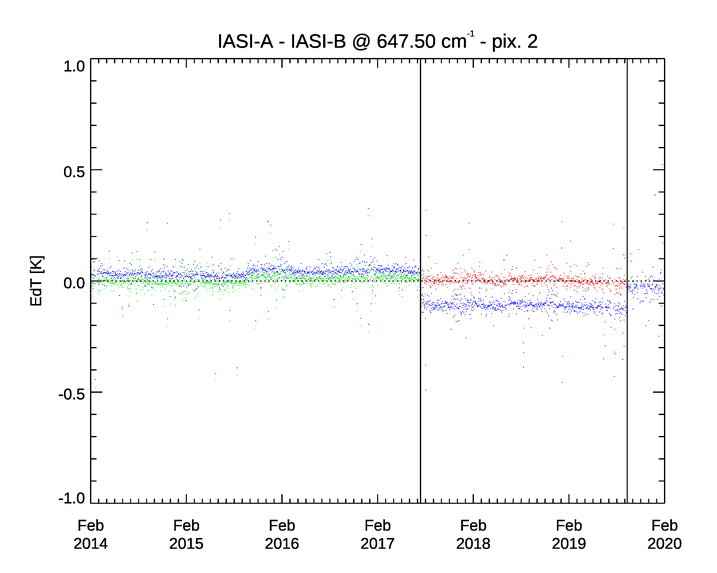 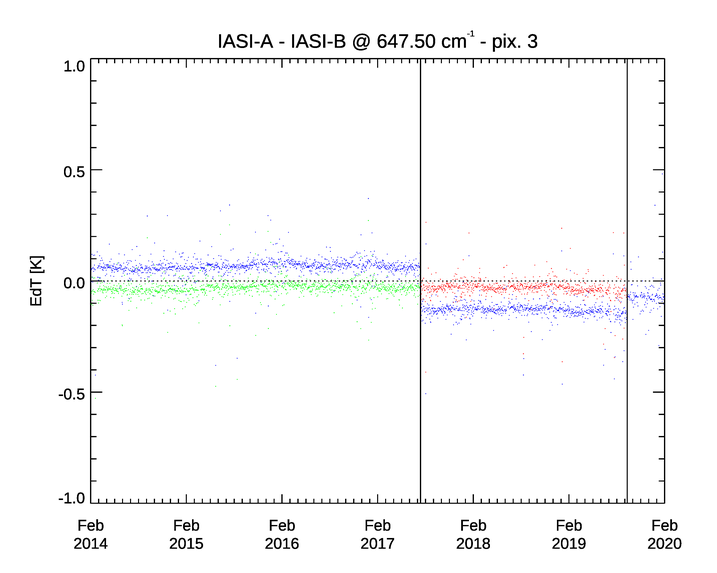 (IASIArepro – IASIBrepro)
Before 2017
IASI-A 
NL on-board  update
IASI-B 
NL on-board  update
9
IASI-A 
NL on-board  update
IASI-B 
NL on-board  update
Update on GSICS Actions on EUMETSAT
A.LCWS.2023.2i.3: EUMETSAT & NOAA to continue to develop spec & circulate, then iterate with group. Seb Wagner needs to check with EUMETSAT. (Actionee: S. Wagner – F. Yu / by 2024-03) – to be closed
A.LCWS.2023.5a.2: Propose way forward with GSICS Lunar Observation Dataset (GLOD) (Actionee: S. Wagner by 2024-03)  related to data sharing + infrastructure (discussion still open)
A.GEP.20230630.9:  Transfer GSICS report on the State of the Observing System in document format and set working environment for that  (Actionee: T. Hewison – M. Bali / no date) - ongoing
A.GIR.20230301.7: EUMETSAT to revise uncertainty analysis for GEO-LEO IR v2 algorithm (Actionee: T. Hewison / by 2024-03) – open – but delayed due to FCI
A.GMW.20230302.3: Brief MWSG on experience in developing GSICS products for IR channels of GEO imagers – and uncertainty analysis (Actionees: T. Hewison / by 2024-03) – open
A.GVNIR.2020.16f.1: re-align GIRO and ROLO  (Actionees: S. Wagner – T. Stone / 2021.03.01 - late)
A.GVNIR.2020.16f.4: distribution list for the Lunar Cal Community - On-going
A.GVNIR.2020.19g.2: LCWS actions/recom follow-on – Closed - in preparation of LCWS
10
Update on old GSICS Actions involving EUMETSAT
A.GDWG.2022031.8 GDWG to contact GRWG/Tim Hewison to get information on Combined products 
A.GRWG.20201020.4  GRWG to provide inputs to GDWG as to what convention changes needed for new/revised products 
Closed
R.GIR.20210113.4  Tim Hewison is recommended to lead the study in the IR sub group to optimize the current GSICS inter-calibration algorithms for very cold scenes.  
Closed - covered in GEO-LEO IR v2 algorithm
A.GWG.2020.1a.2 All agencies to compile reports on calibration of instruments monitored by GSICS, following the template - to include IASI double-differences. Reports due by the end of April. A web meeting will be organized and held in early May to review the submitted reports. Assigned to all agencies.
Closed – now part of SOS 
A.GIR.20181114.3  Manik Bali and Tim Hewison to draft a section of the IRRefUTable Report on the process of selecting a reference instrument. 
Abandoned
A.GRWG.2016.2d.1  Tim & Dohyeong to review outstanding actions on Tim Hewison and decide which to transfer to GRWG Chair. 
Closed
11
Reprocessing activities
HIRS FDR Release 2 have been generated and delivered to C3S2 for assimilating into ERA6 for three generations of instruments covering 1978 – 2022 using of Cao et al., 2007 calibration algorithm (available from ops@eumetsat.int);
MVIRI FCDR Release 2 has been released covering 1981 – 2017 – new image reprocessing, inclusion of anomaly images, and better recalibration using HIRS FDR (available from 10.15770/EUM_SEC_CLM_0057);
SEVIRI Rapid Scan Service FCDR Release 1 have generated for Meteosat-8 to -10 covering 2008 – 2022 (available from ops@eumetsat.int)
Special sensor microwave temperature sounder (SSM/T) FDR Release 1 have been generated and delivered to C3S2 for assimilating into ERA6 for satellites F-10 to F-15 covering 1991 – 2004 (available from ops@eumetsat.int);
12
EUMETSAT instruments status
MTG-I and MTG-S
EPS-SG A and B
CO2M
The development phase is on-going and the EUM scientific teams are in place to follow-up instrument development and on-ground calibrations
The Cal/Val plan will be significantly updated by EUMETSAT for the CDR in first half of 2024 and dedicated Cal/Val infrastructure for GHG is in prep.

The instrument and calibration experts will engage in the existing GSICS sub-groups UVN spectrometer (CO2I) and VIS-NIR (MAP and CLIM) to support the definition and assessment of the inter-calibration strategies

As a multi-instrument system, a strong inter-instrument calibration is foreseen to ensure an excellent relative calibration of the CO2M system
See 1d
See 1e
See 7d
13
EUMETSAT instruments update: many new sensors to calibrate
14
EUMETSAT GSICS team
15